Number of PV+ cells / mm² of hippocampus
*
2. Nex: SV2A-cKO mice do not experience seizure. A. Correct recombination of SV2A at the protein level in cortices of Nex: SV2A-cKO mice. B. and C. No significant change in Sv2B or Sv2C protein expression in the cortex of Sv2A-cKO animals in comparison with WT.
Number of SST+ cells / mm² of hippocampus
**
SV2A absence in GABAergic neurons induces seizure in a conditional KO model
O. Bartholome1, V. Neirinckx1, and B. Rogister1
1. Laboratory of Nervous System Diseases and Therapy, GIGA-Neuroscience, University of Liège, Liège, Belgium
Introduction
Body Weight P16 (g)
The SV2A protein is a glycoprotein present in the membranes of most synaptic vesicles, but its physiological role remains largely unknown. However, it has been demonstrated that an effective anti-epileptic drug called levetiracetam binds to SV2A and that SV2A expression is down-regulated in resected epileptic foci. As SV2A knock-out animals start to experience seizures around post-natal day 7 and die in status epilepticus around post-natal day 15, a role for SV2A in epilepsy has been strongly suspected but is not currently understood.

This project aims at understanding how the SV2A protein is involved in epilepsy. To achieve this goal, we used a “cre-lox” mouse model targeting SV2A (Menten-Dedoyart et al. 2016). First, we wanted to test if the absence of SV2A could lead to seizures appearance after complete brain development, using an inducible ubiquitin-cre line (Ubc:SV2A-cKO). Next, we aimed to unravel the sub-population of neurons responsible for seizures onset by comparing two mouse lines expressing cre-recombinase specifically in excitatory or inhibitory neurons (respectively Nex:SV2A-cKO and Dlx:SV2A-cKO).
Results
1. After Tamoxifen injection at P70, Ubc: SVA-cKO adult mice experience generalized seizures (n=9) and die in status epilepticus (n=6).
A	                   B	     C	             D
A	       B	              C
Number of PV+ cells / mm² of cortex
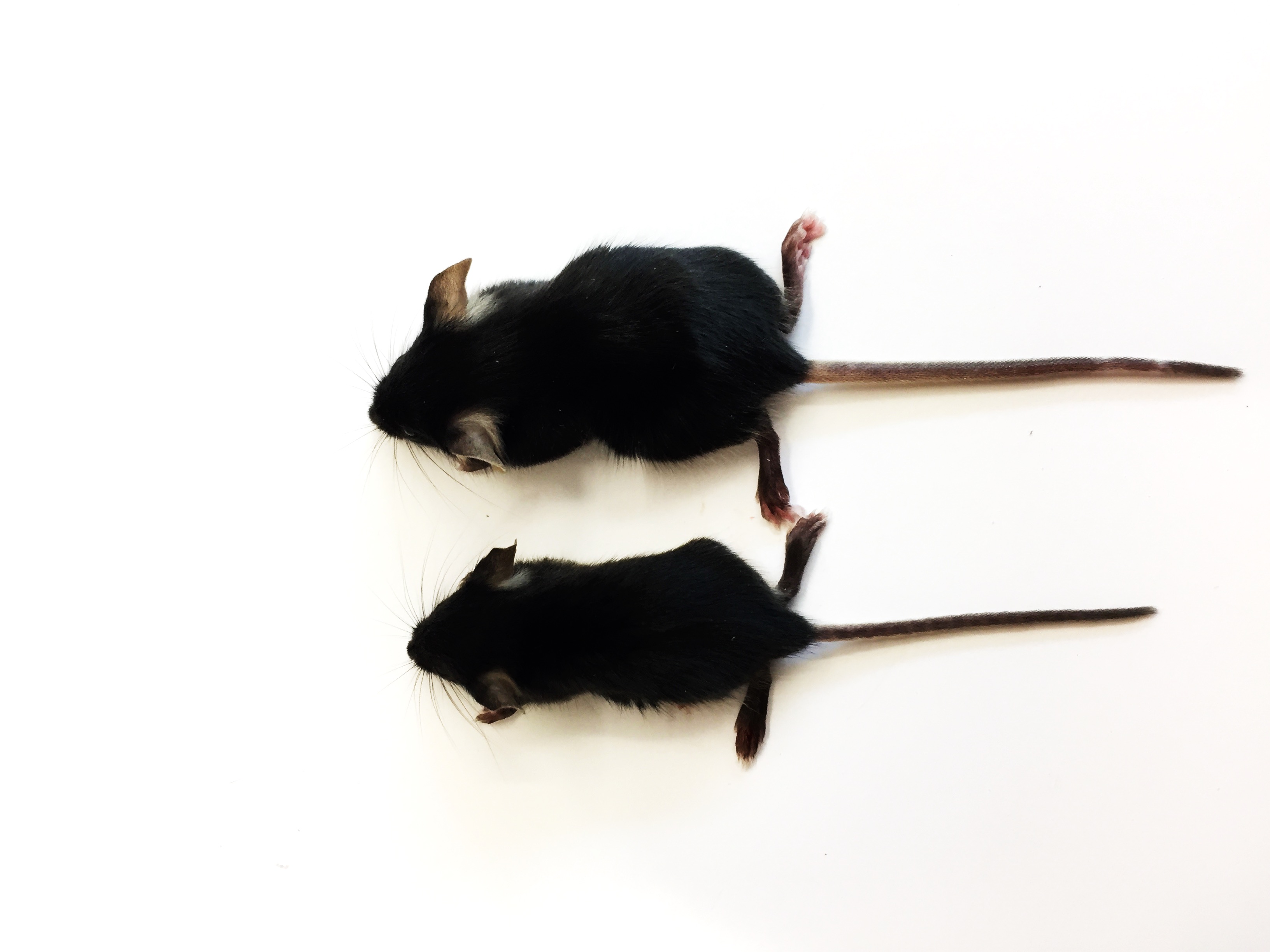 Conclusions and Perspectives
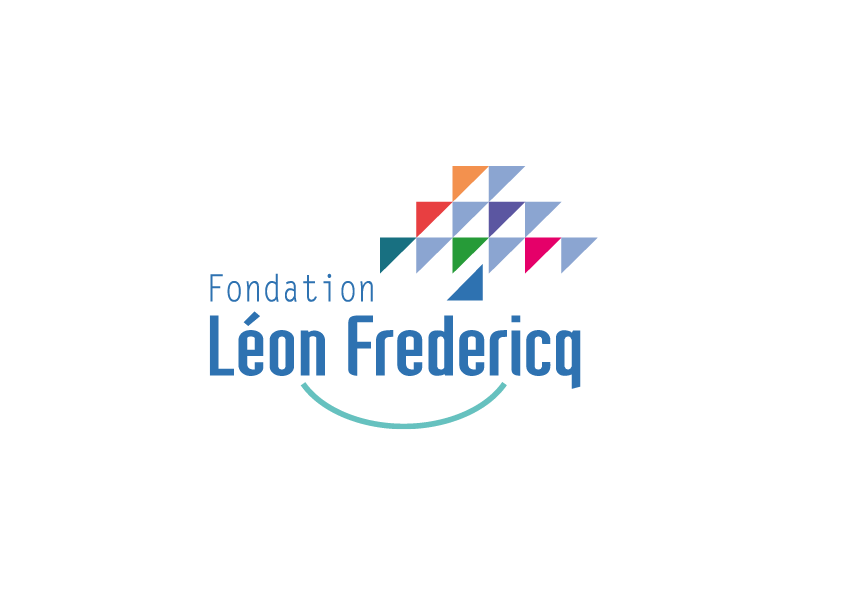 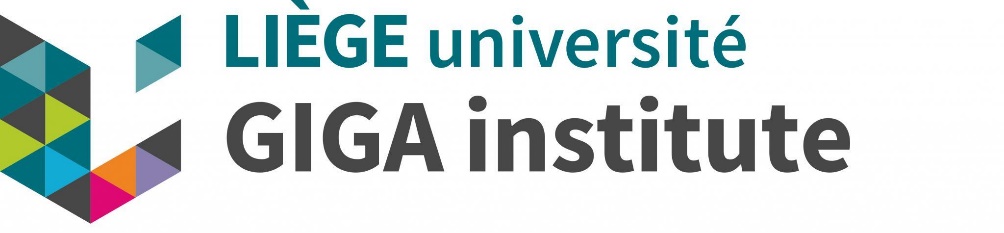 Our results show that the absence of SV2A leads to seizures in adult animals, after complete brain development. We also observed that the deficiency in SV2A in GABAergic neurons is sufficient to induce seizures in mice. Finally, immunohistological experiments suggest a vulnerability of hippocampal PV+ neurons in our epileptic model.
Odile.bartholome@uliege.be
3. Dlx:SV2A-cKO mice experience seizure from P15 to death (around P21). A. Mutant mice are significantly lighter at P16 compared to WT. B. No significant differences in parvalbumin (PV+) or somatostatin (SST+, not shown) neurons cortical density were observed. C. PV+ neuron density in the hippocampus of Dlx:SV2A-cKO mice is significantly lower than in wild-type mice. D. SST+ neuron density in the hippocampus are unchanged in Dlx:SV2A-cKO mice.
1. The absence of SV2A in adult mice leads to seizures.
2. The invalidation of SV2A in glutamatergic pyramidal neurons does not induces an epileptic phenotype.
Tamoxifen
*
3. The absence of SV2A in GABAergic interneurons leads to seizures.
Survival of Ubc:SV2A-cKO mice (%)
SV2A relative expression
SV2B relative expression
SV2C relative expression
Age of Ubc:SV2A-cKO mice (days)